Building a Circuit
Parts of a Circuit
Source – battery, outlet, generator etc.
Path – wires
Load – converts electrical energy into another kind. Ex. Light bulb, kettle, motor
Schematics
Examples
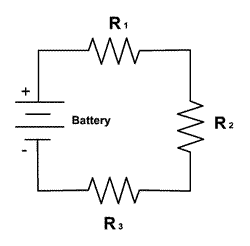 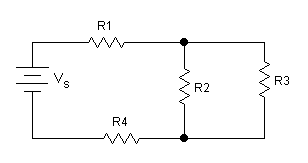 Advanced Example
Electron Flow vs Conventional Current
Conventional current (positive flow) was used before it was known that electrons (not protons) are the charged particles moving through a circuit. It is still used today.